Sources of Water& Replenishment in the Coachella Valley
Maureen Perry
Education Specialist
Coachella Valley Water District
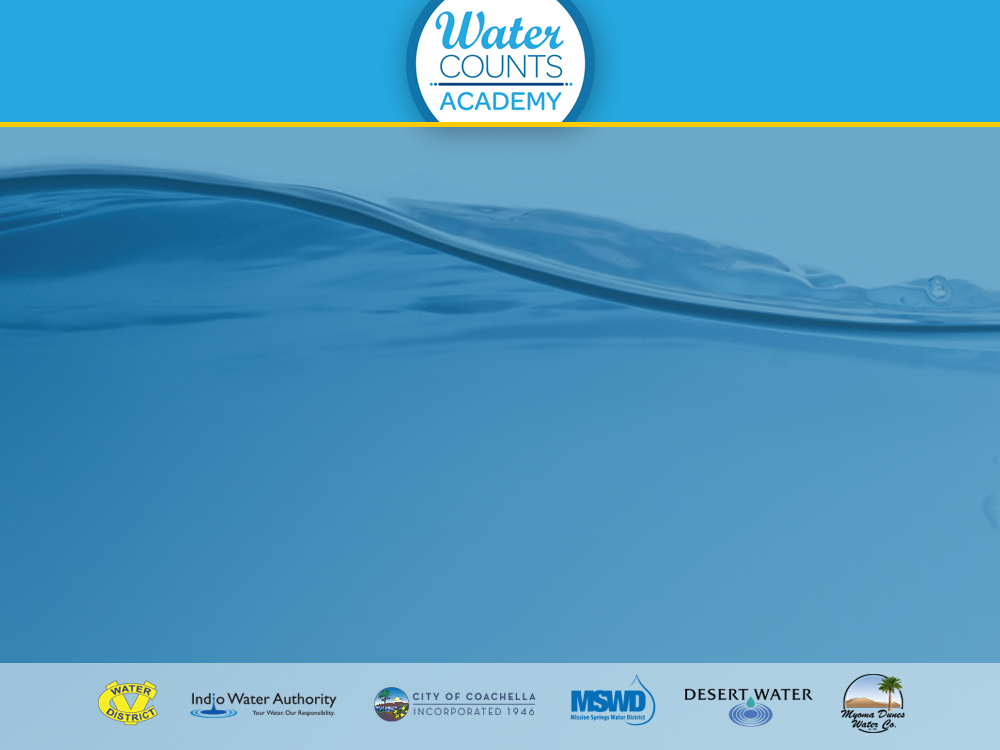 Federal
Federal
Ground
Ground
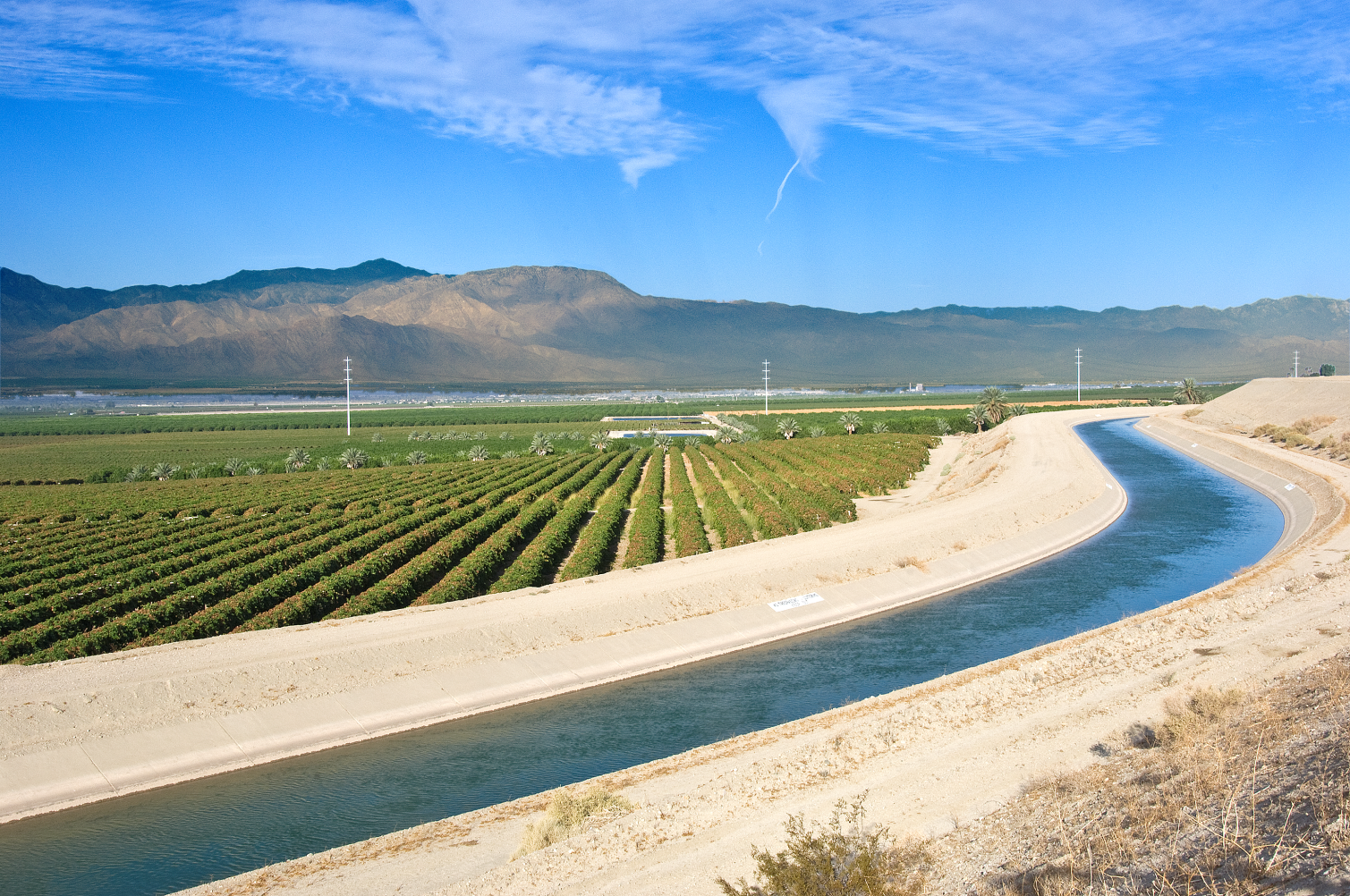 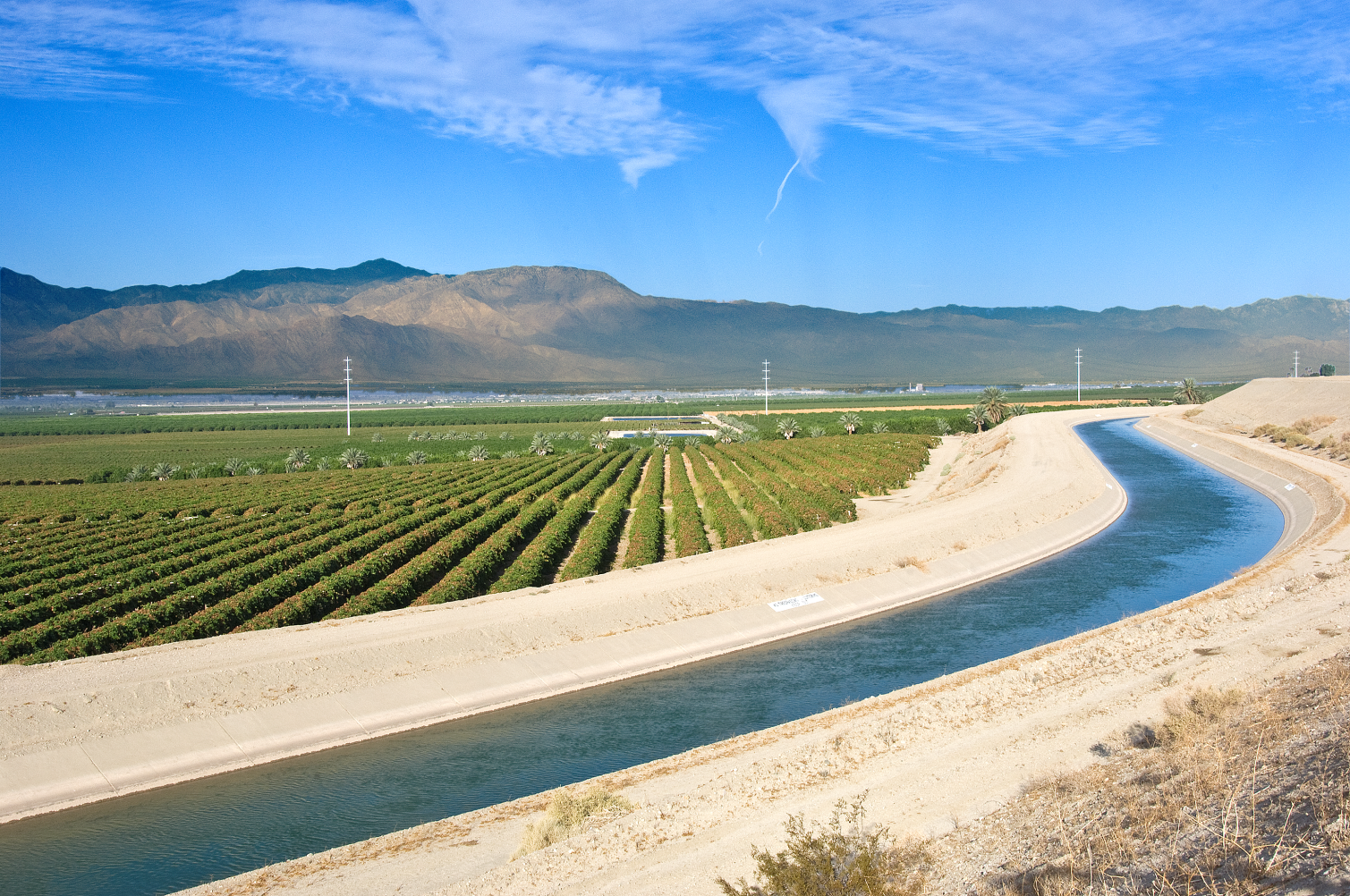 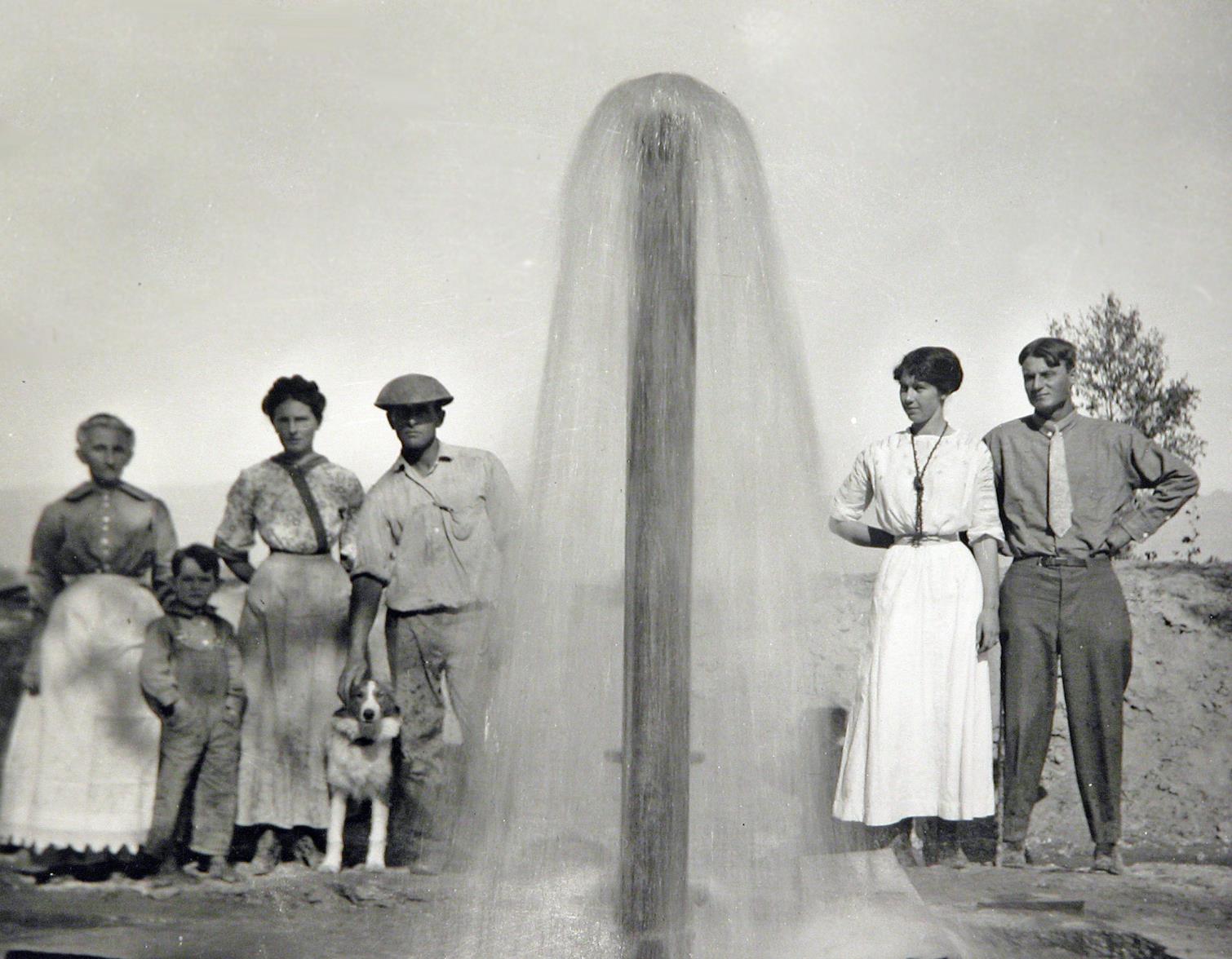 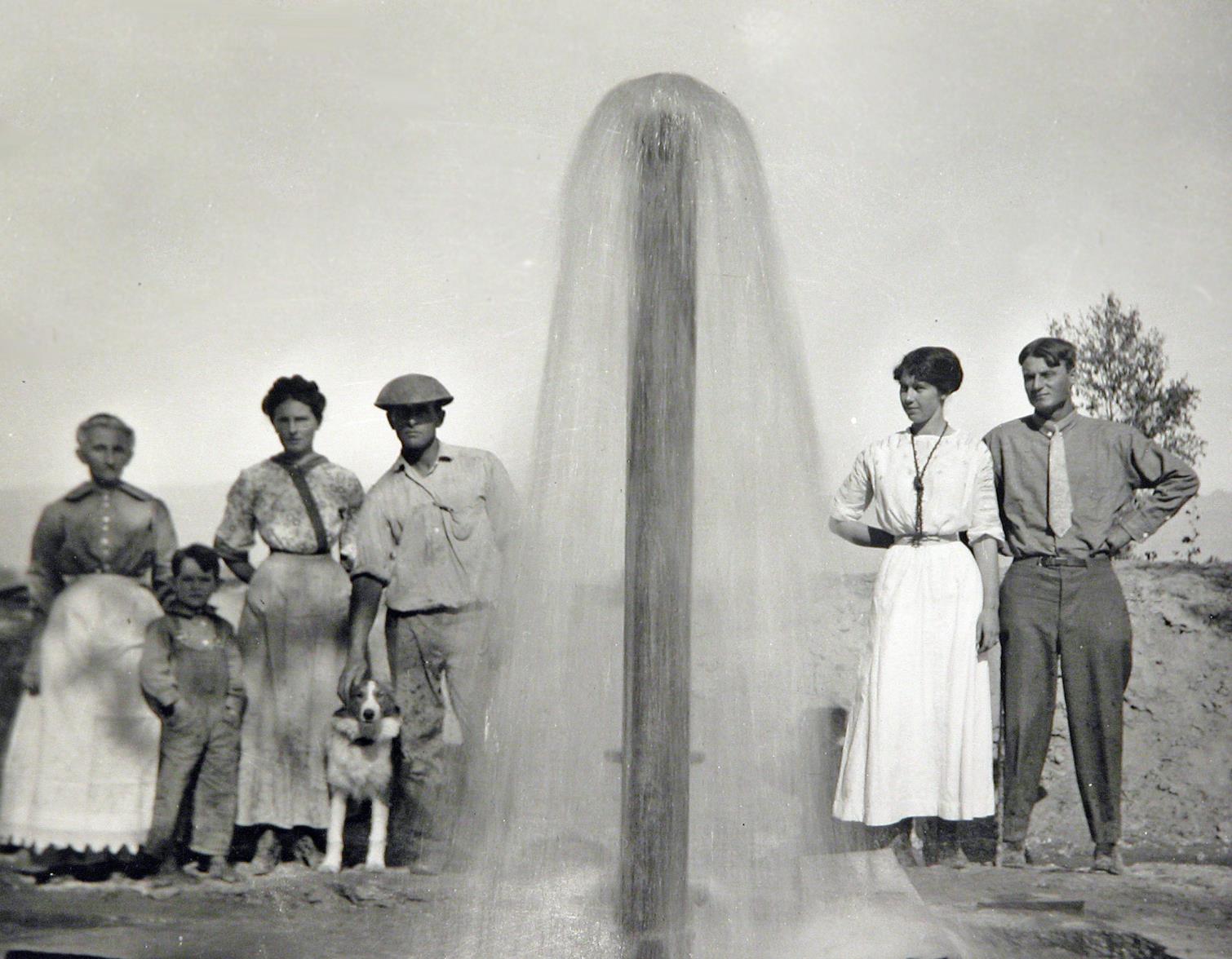 Our
 4 
  Sources
Recycled
Recycled
State
State
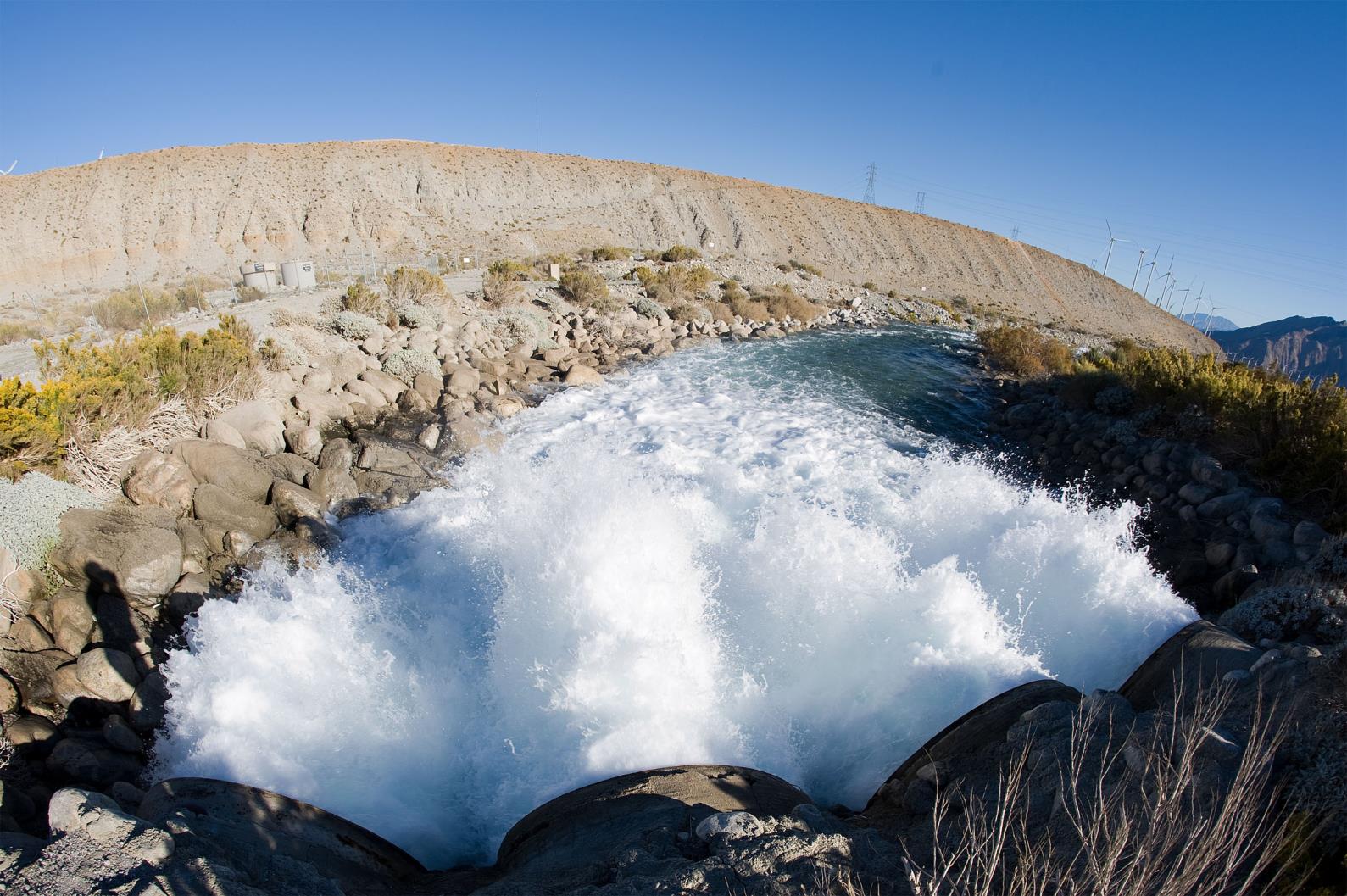 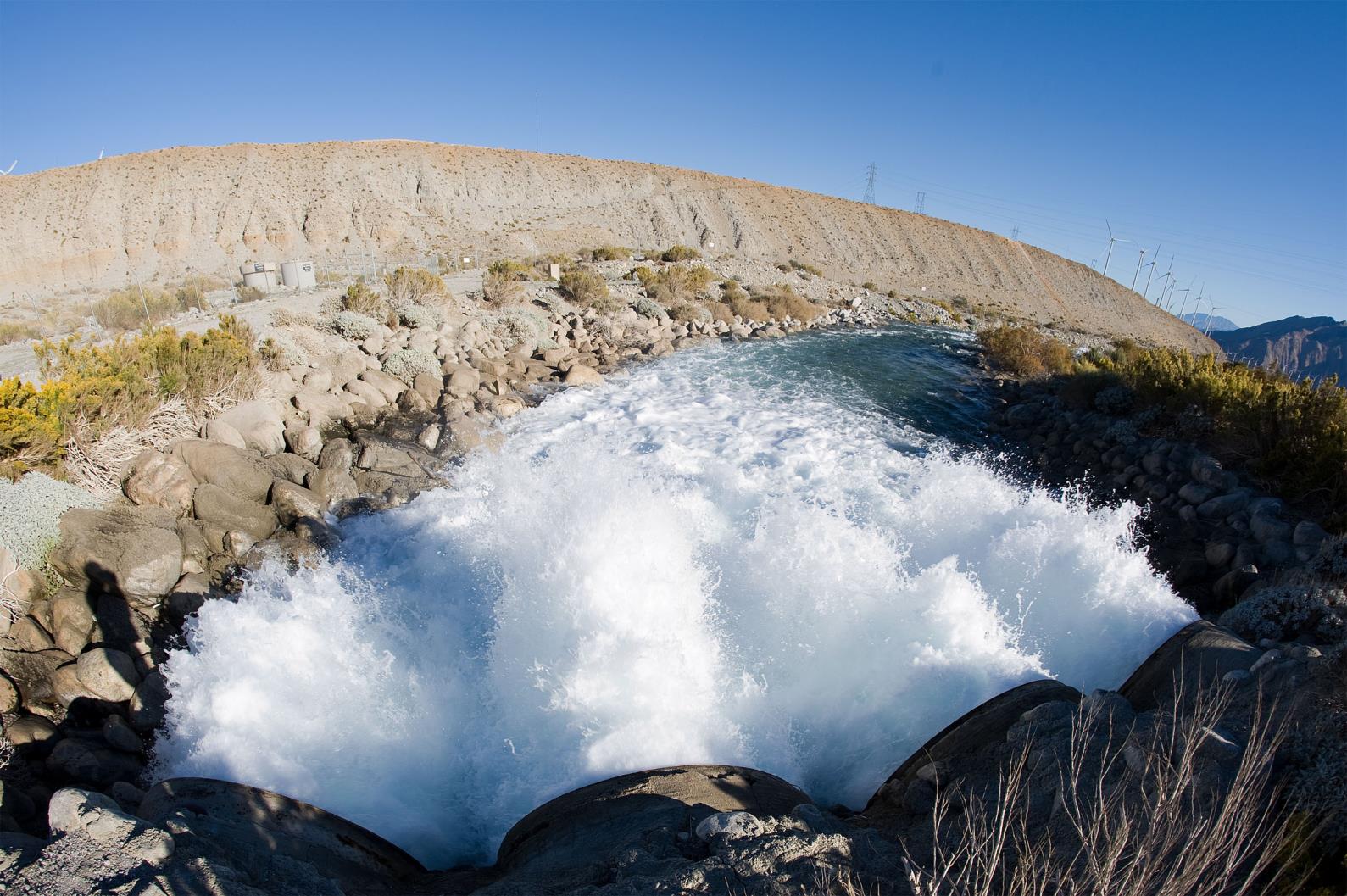 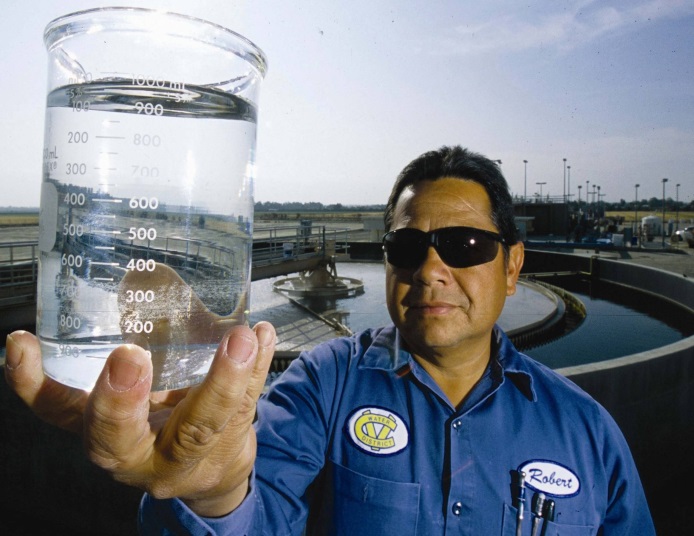 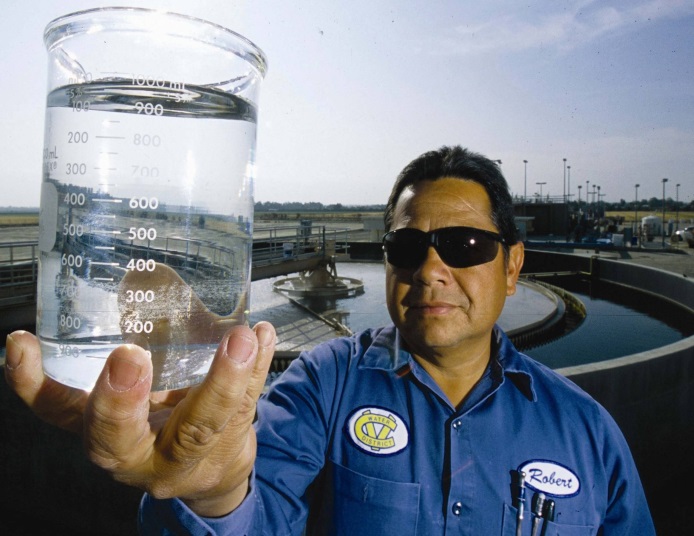 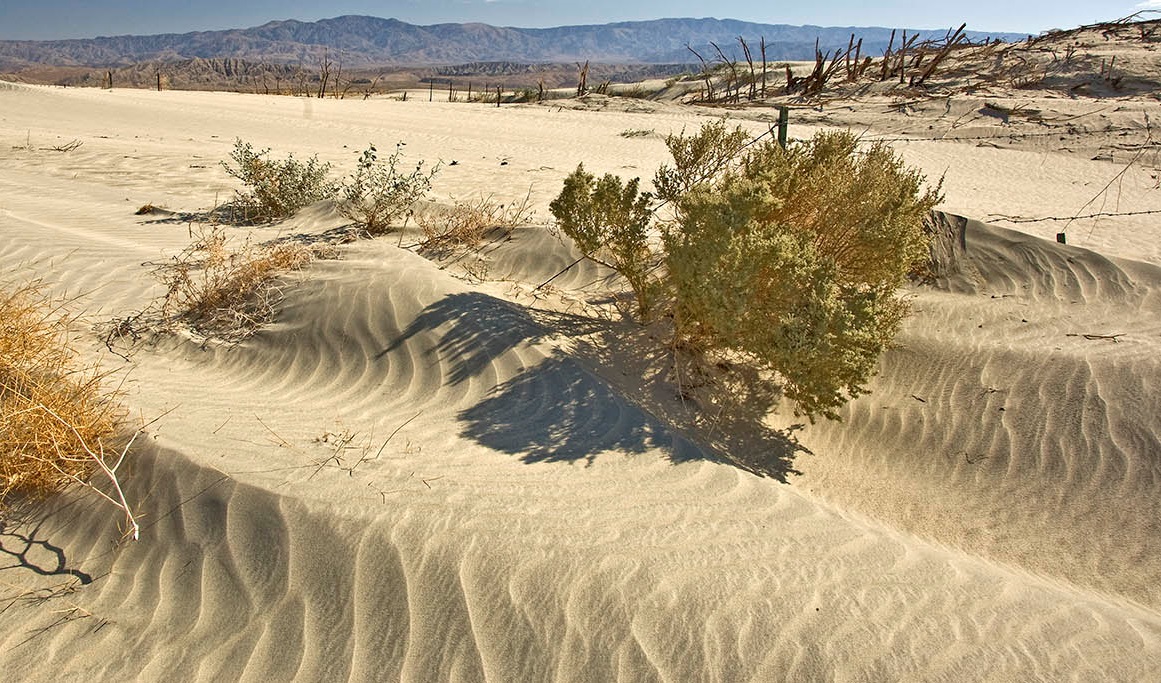 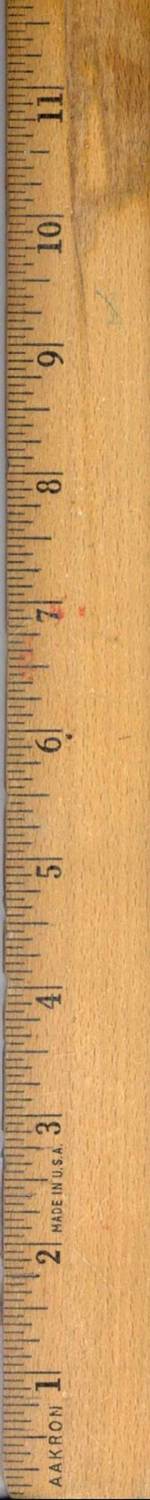 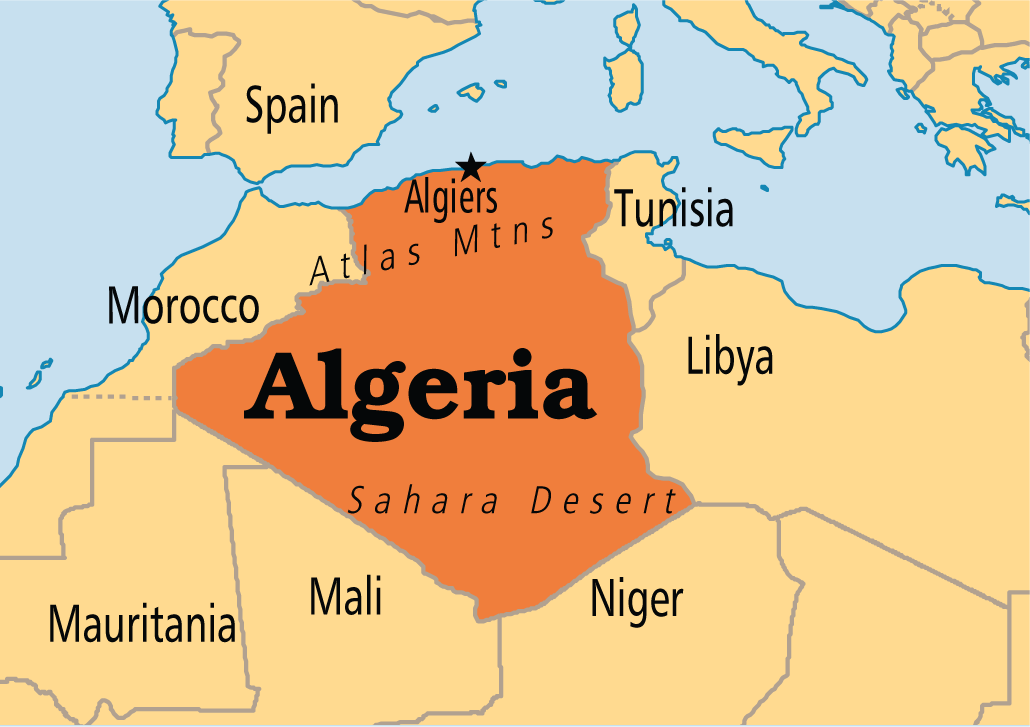 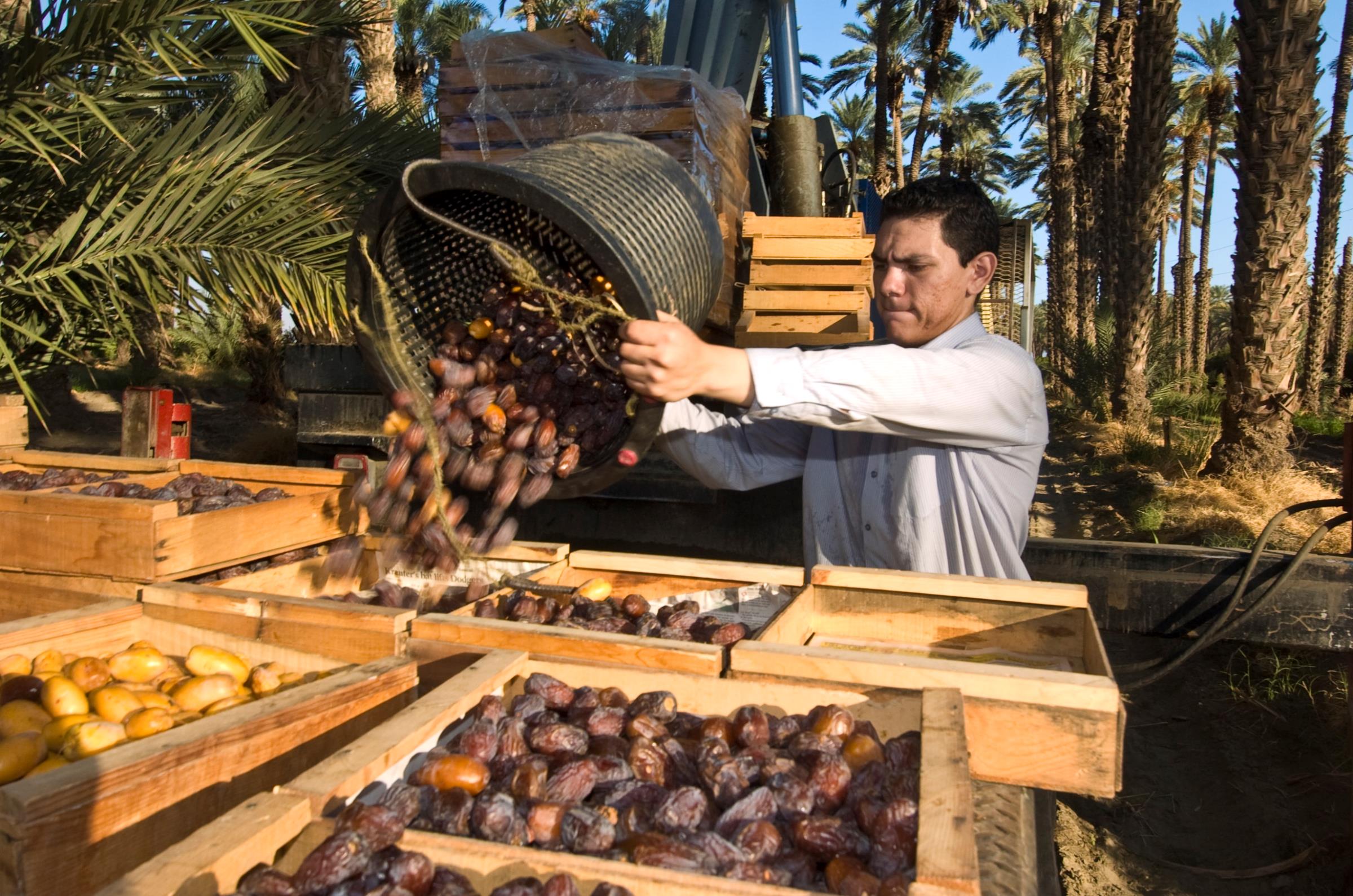 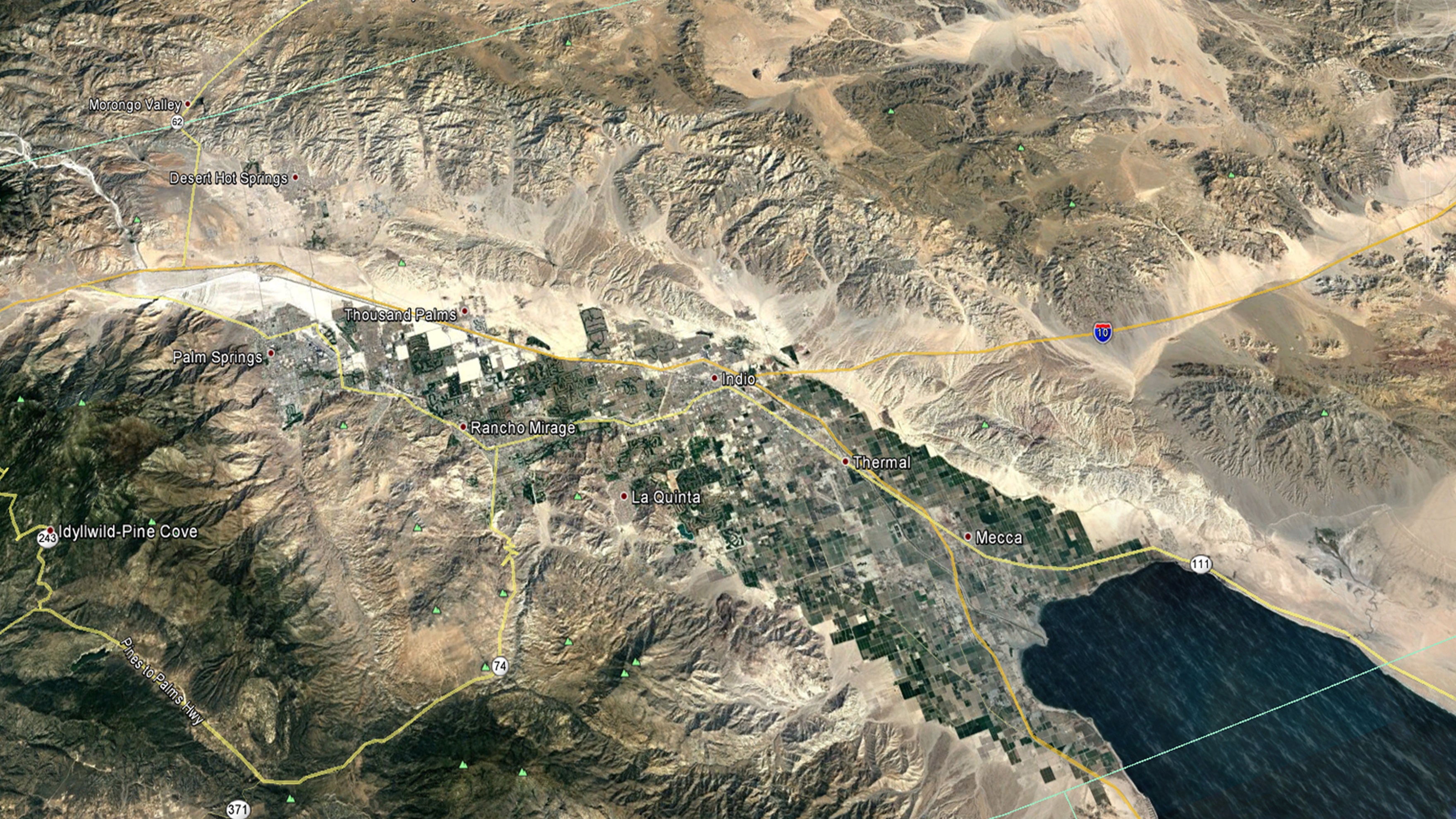 45
15
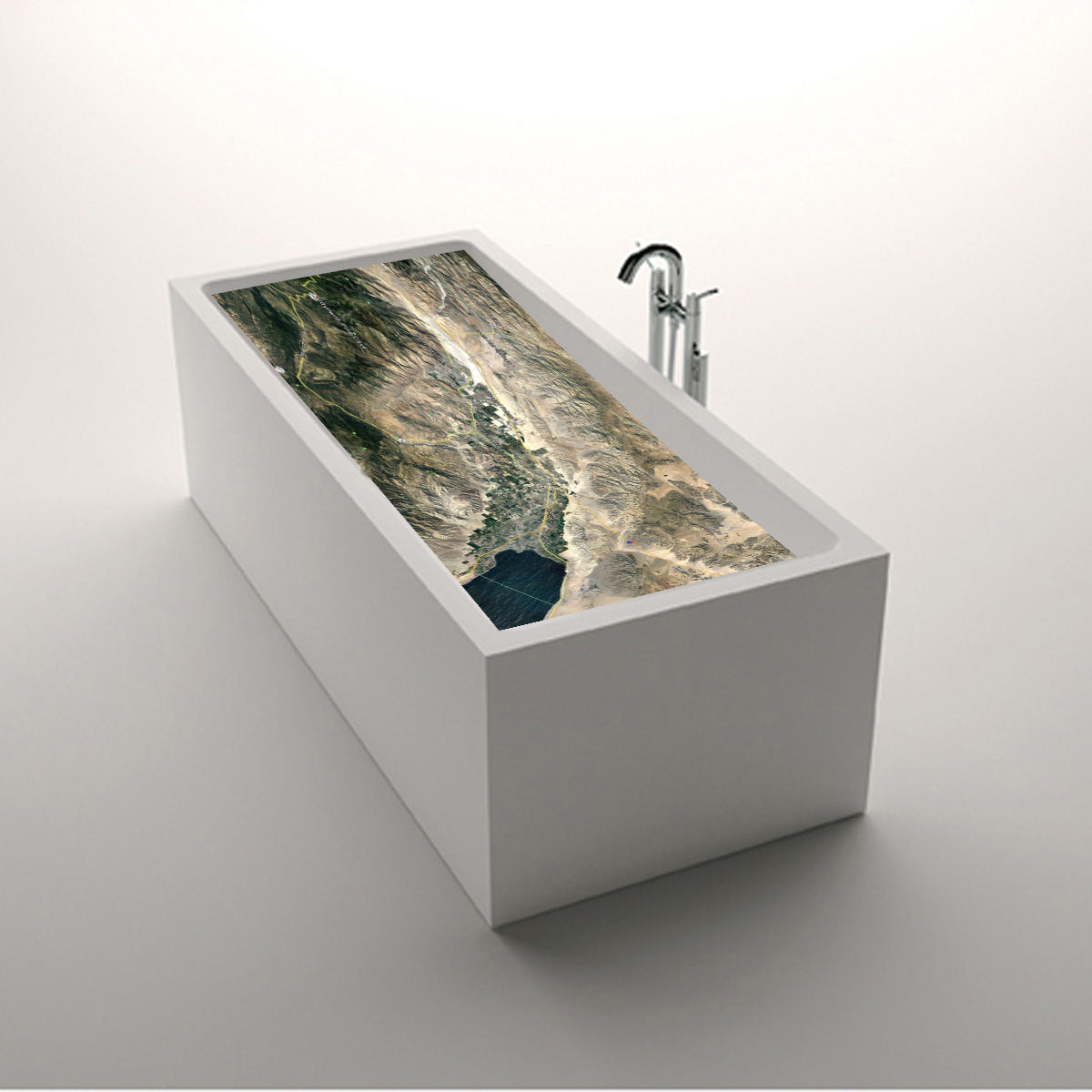 San Gorgonio Pass1,600 ft.
Salton Sea- 232 ft.
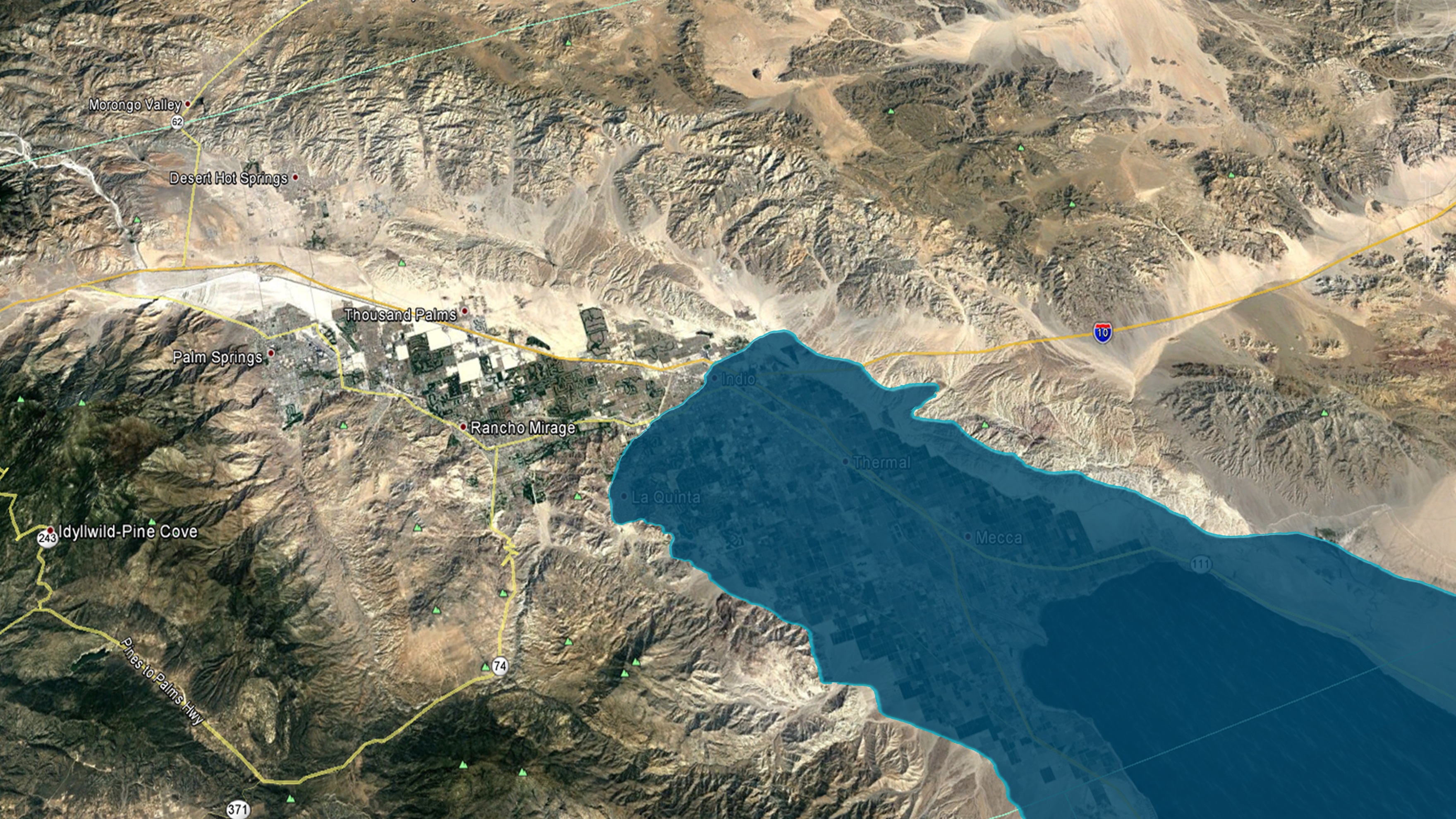 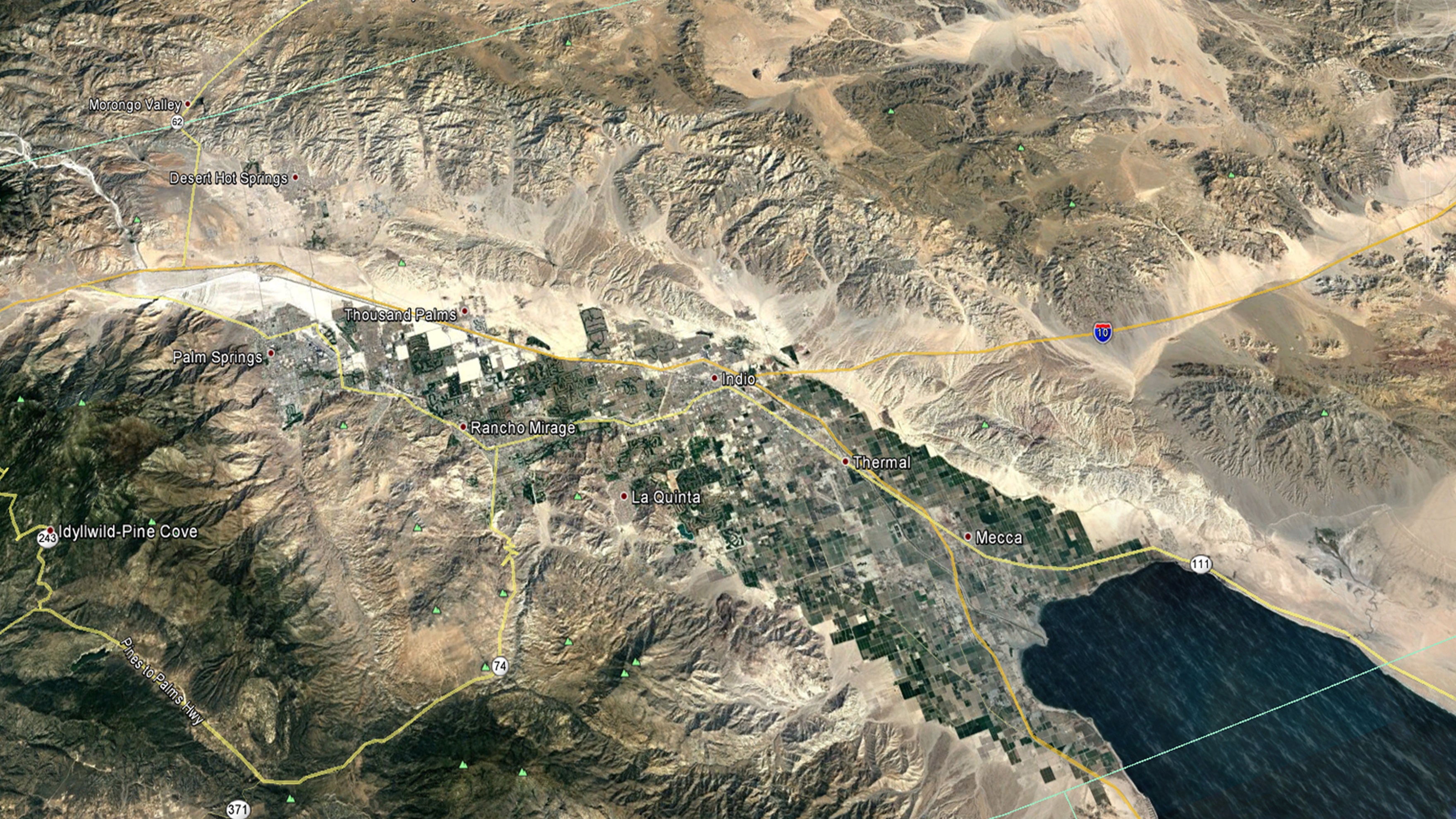 West Valley
East Valley
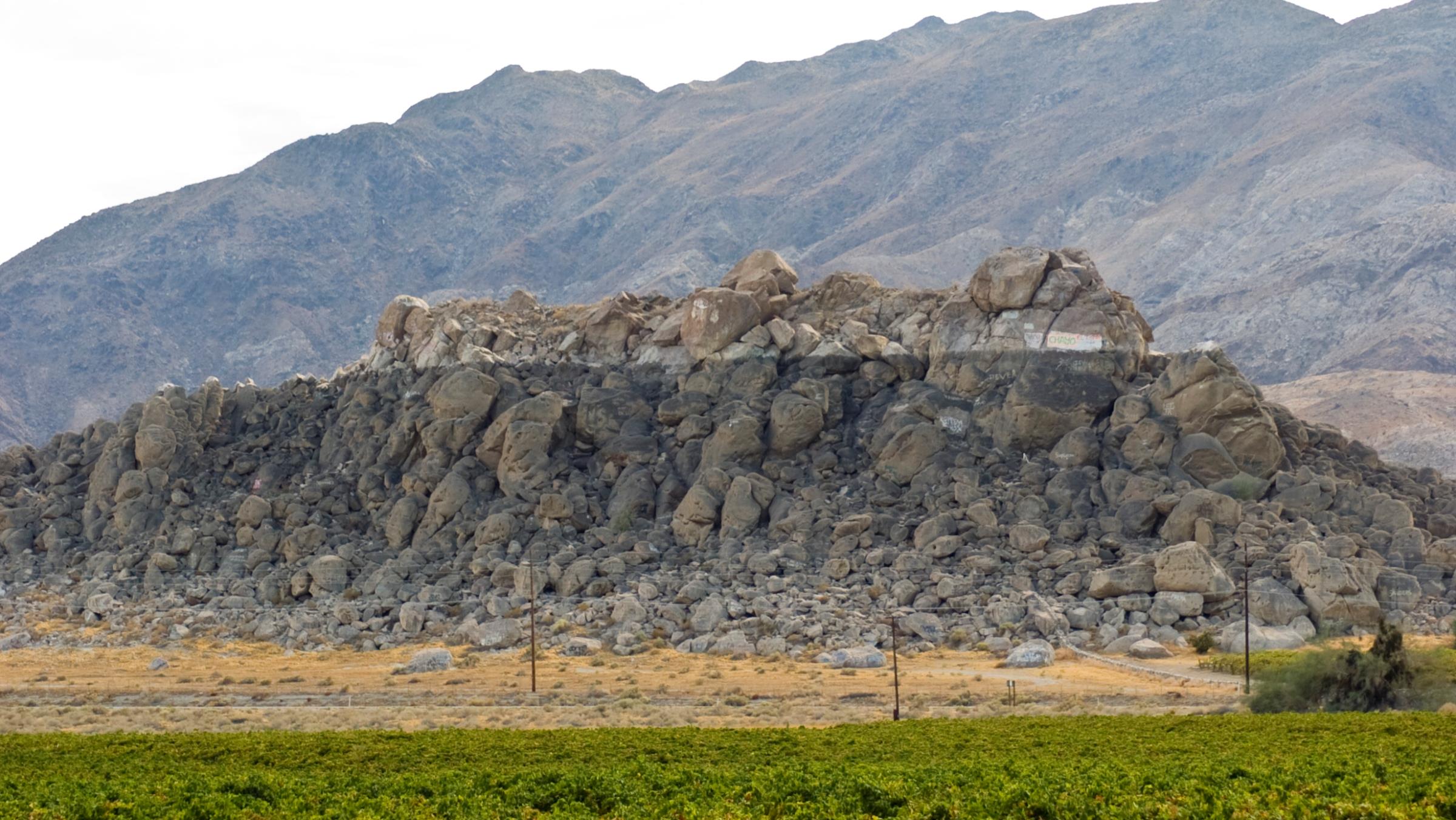 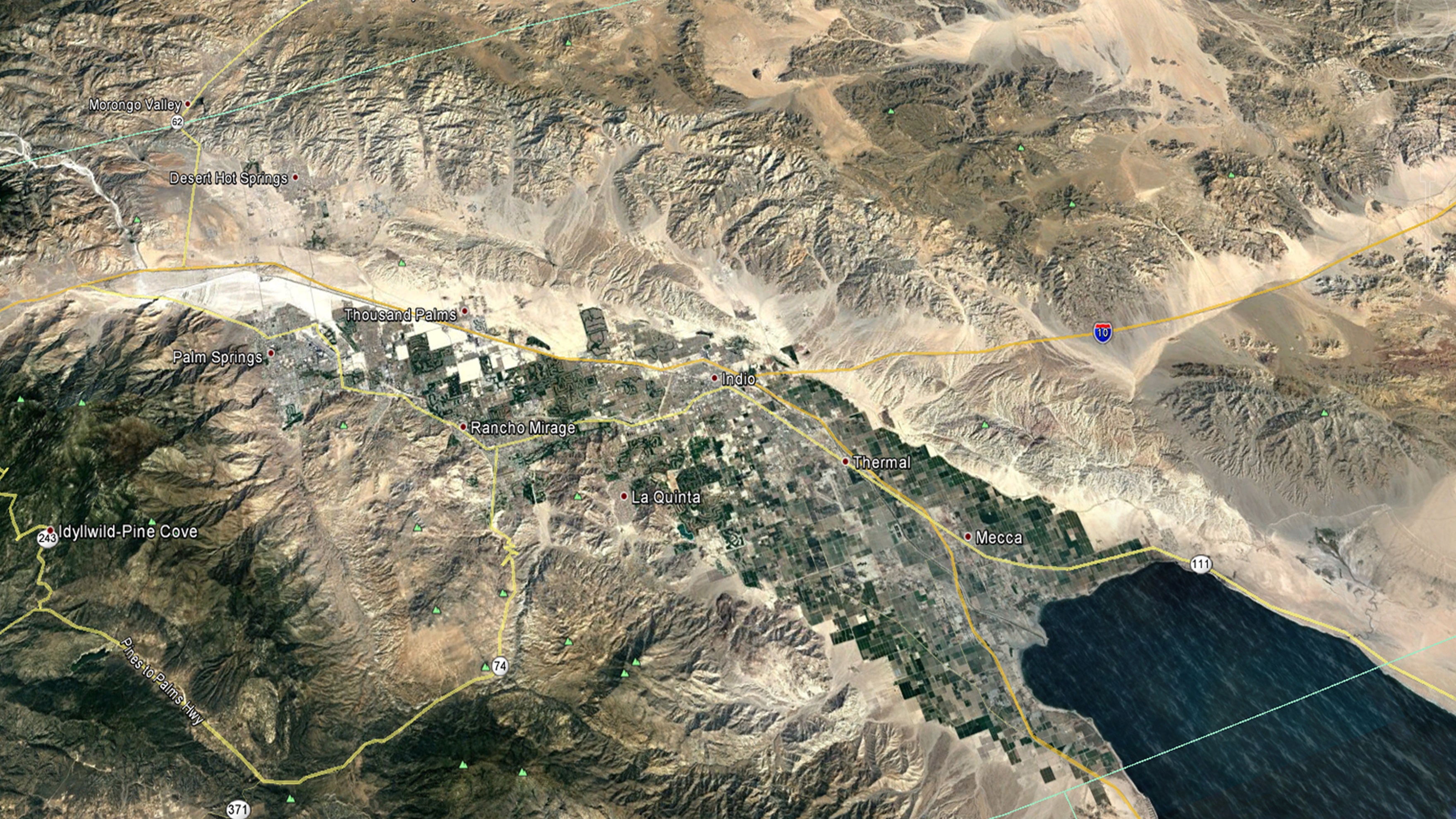 Artesian Water
West Valley
East Valley
West Valley
East Valley
UNCONFINED
39 MAF
CONFINED
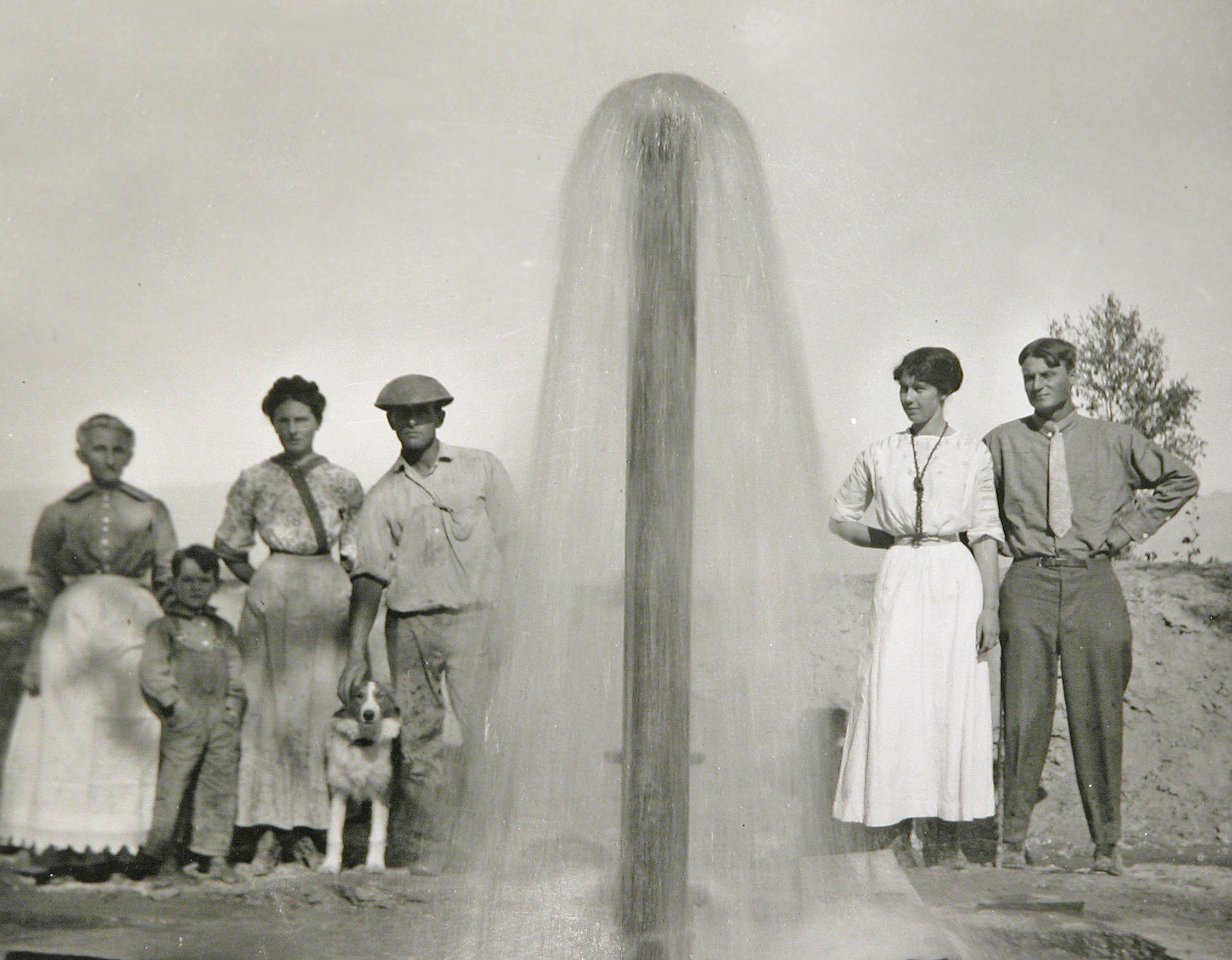 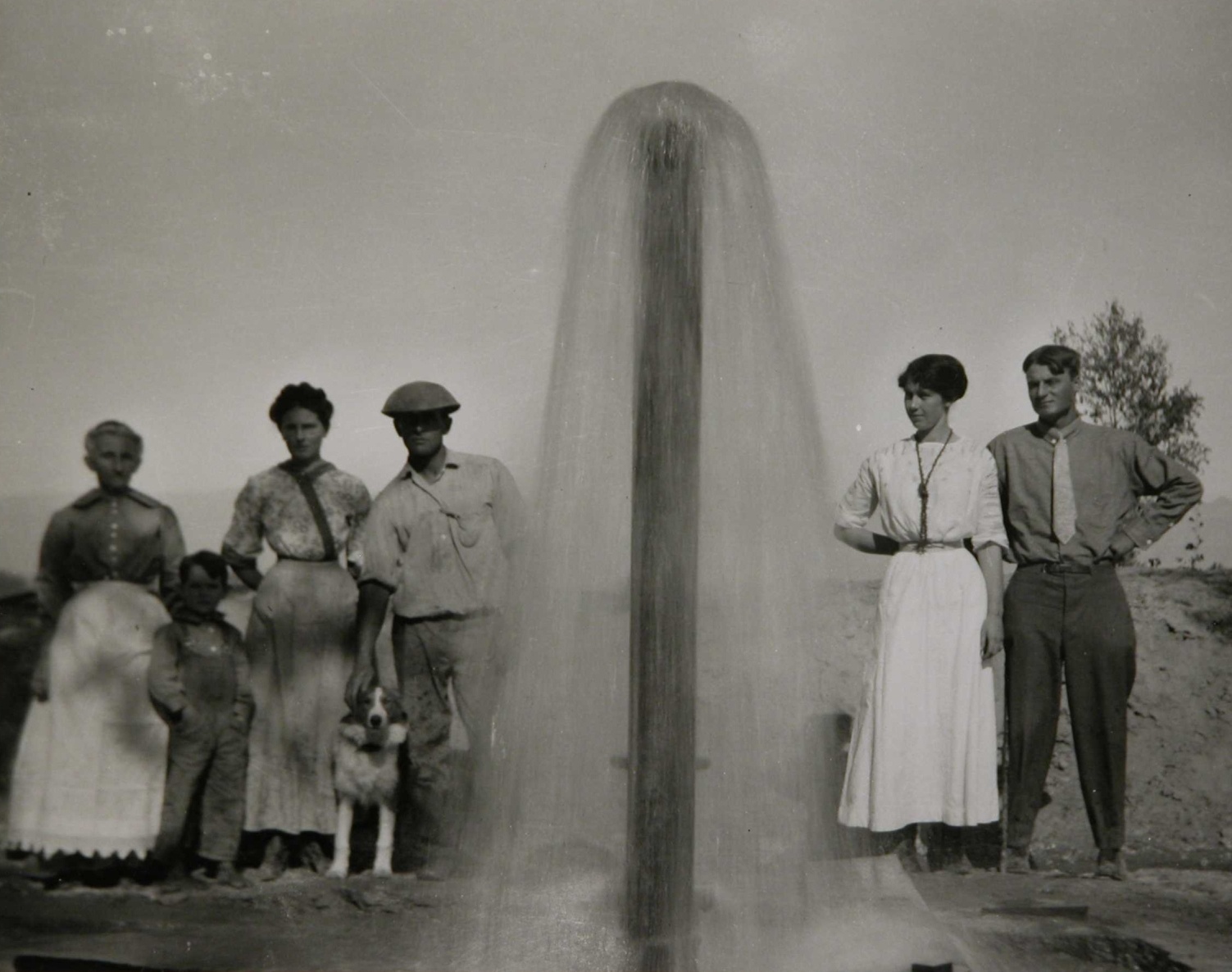 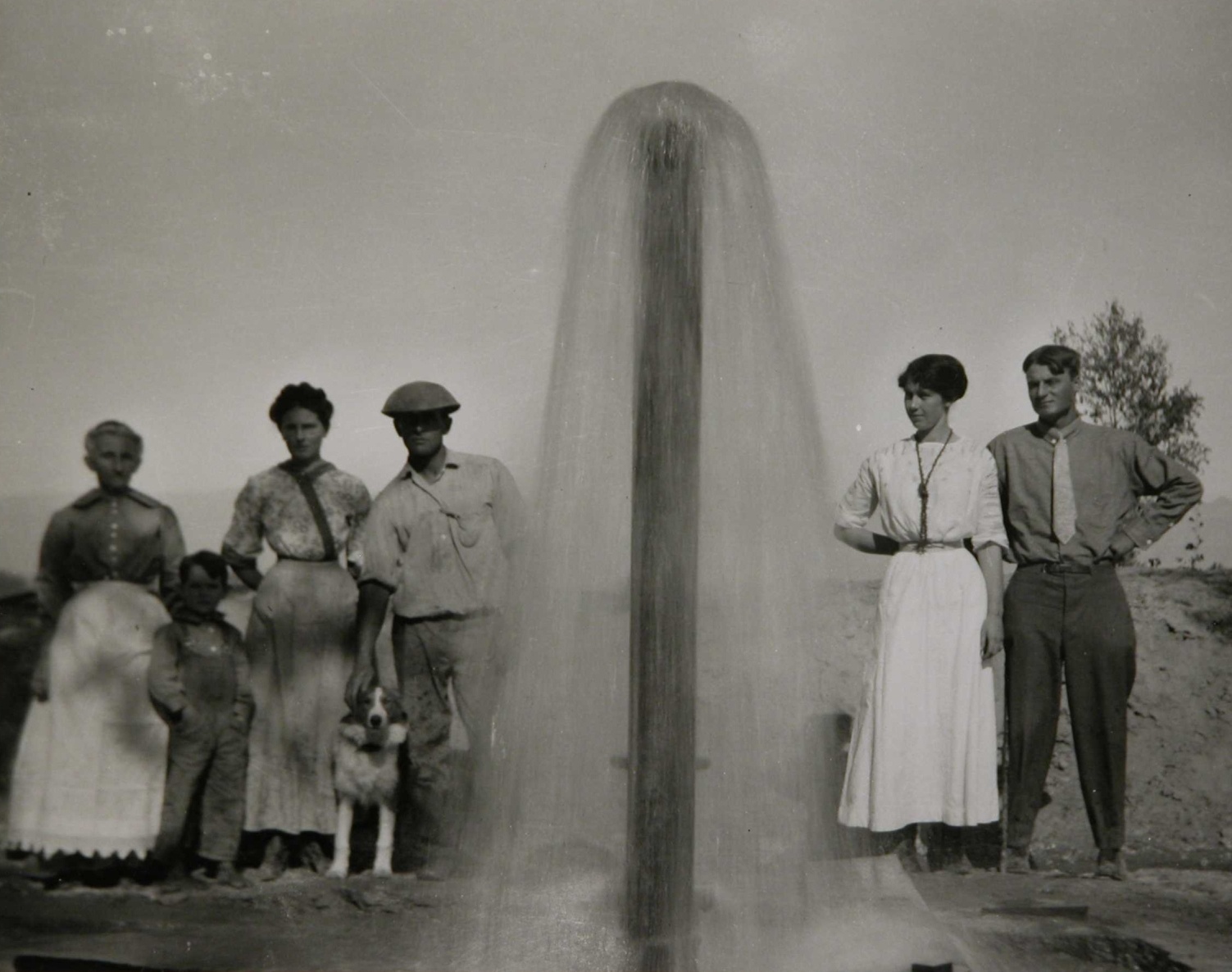 East Valley
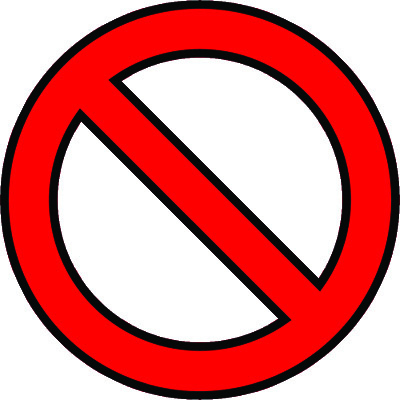 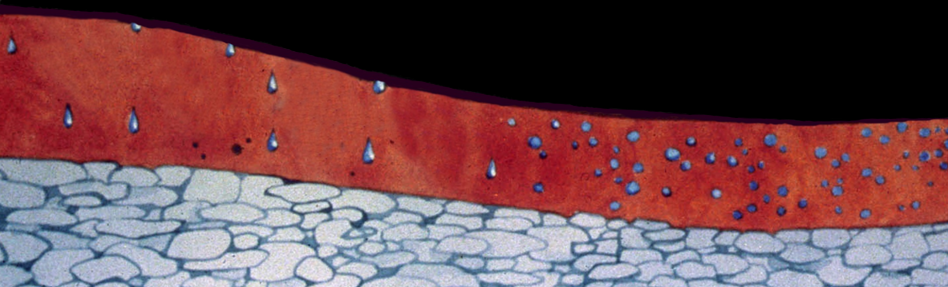 Brackish Perched Water Table: 200 ft.
CLAY LAYER: 300 ft.
DEEP PRESSURIZED CONFINED AQUIFER
Federal
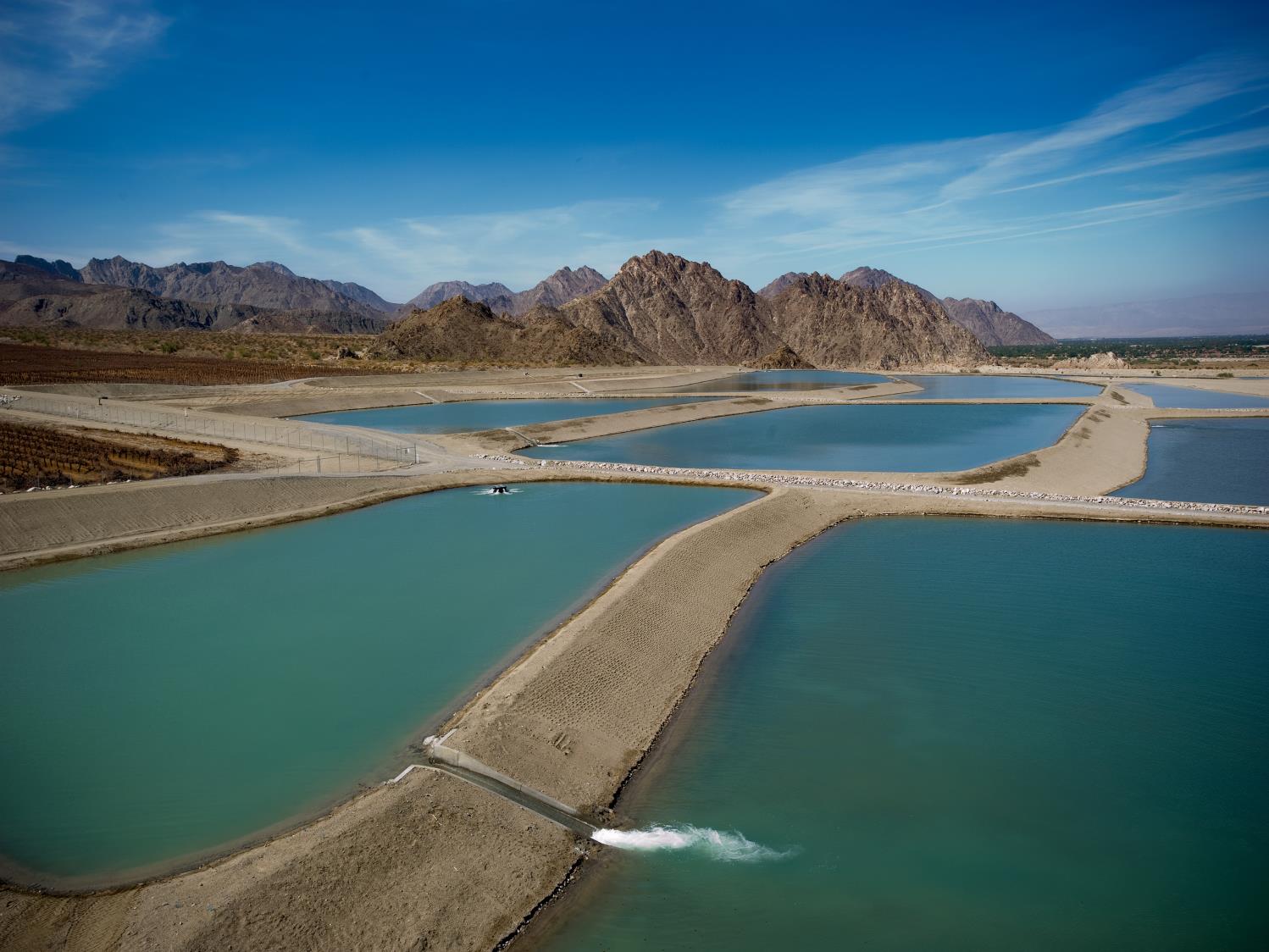 Federal                       East Valley
Thomas E. Levy Groundwater
Replenishment Facility, La Quinta
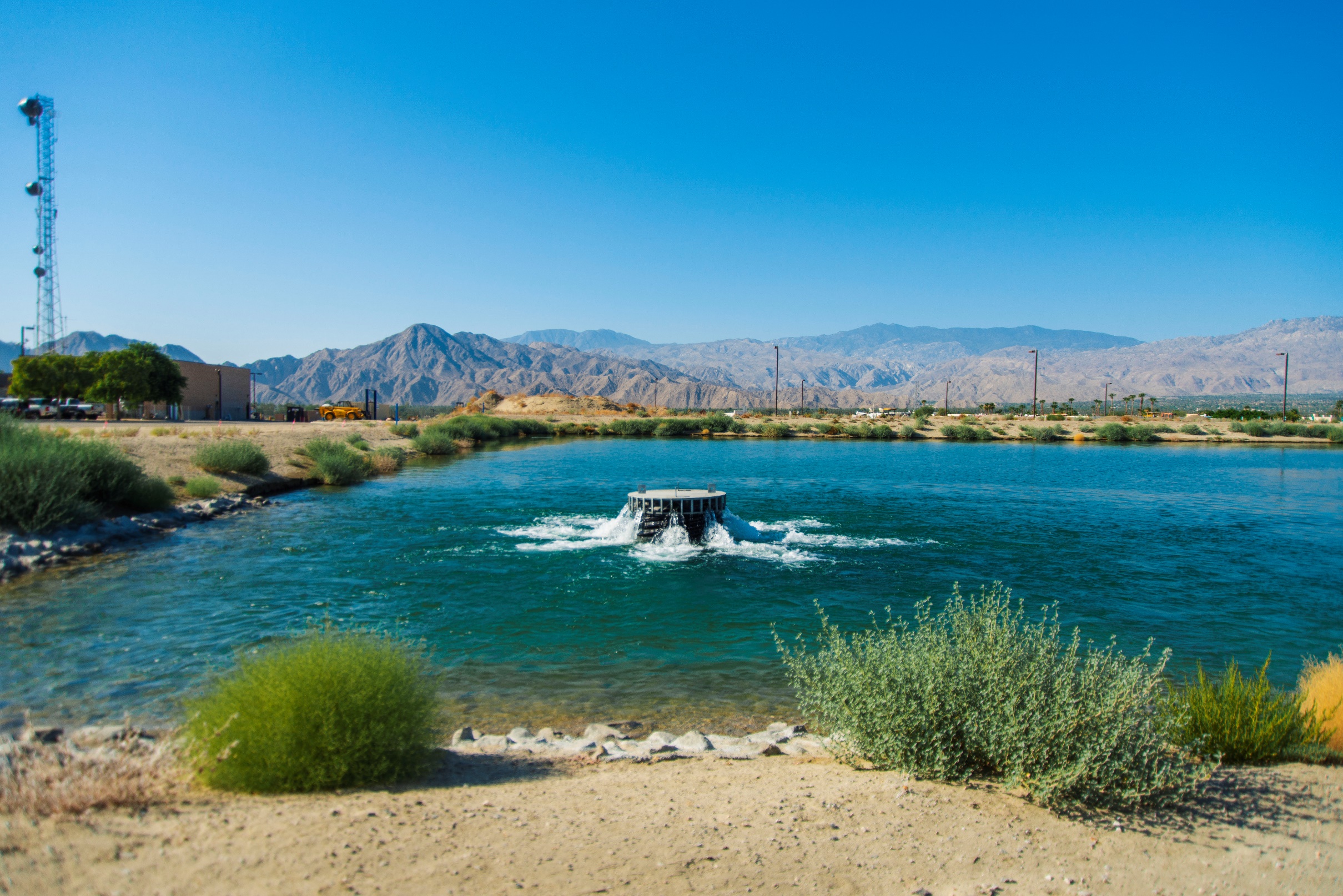 Federal                    Mid-Valley
Mid-Valley Groundwater Replenishment
Facility, Palm Desert
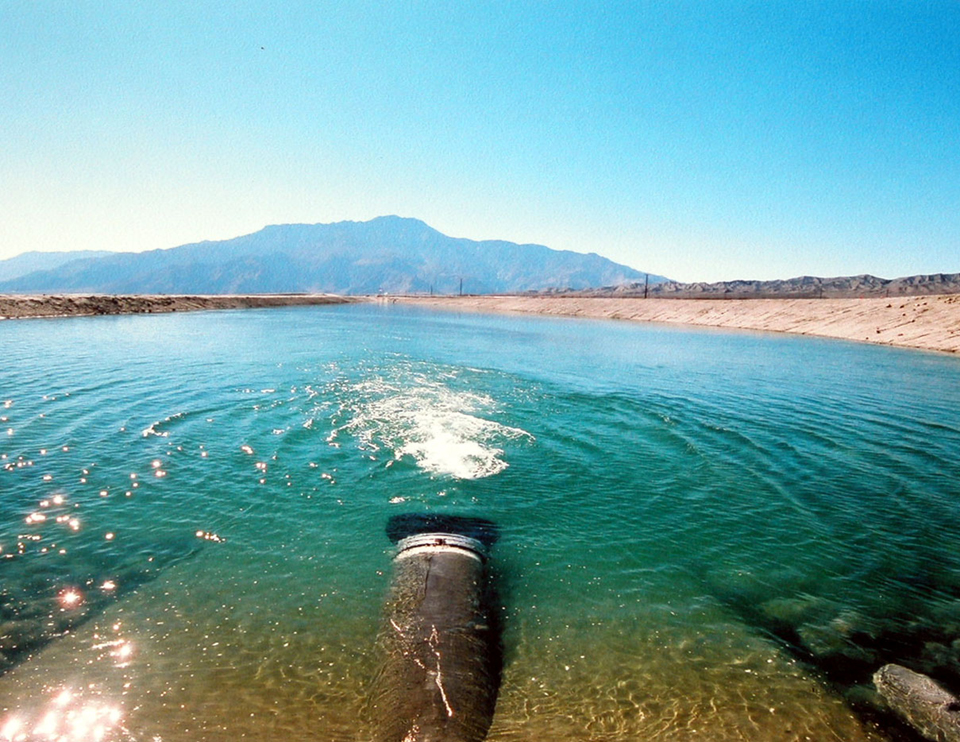 State                                West Valley
Mission Creek Groundwater
Replenishment Facility,
Desert Hot Springs
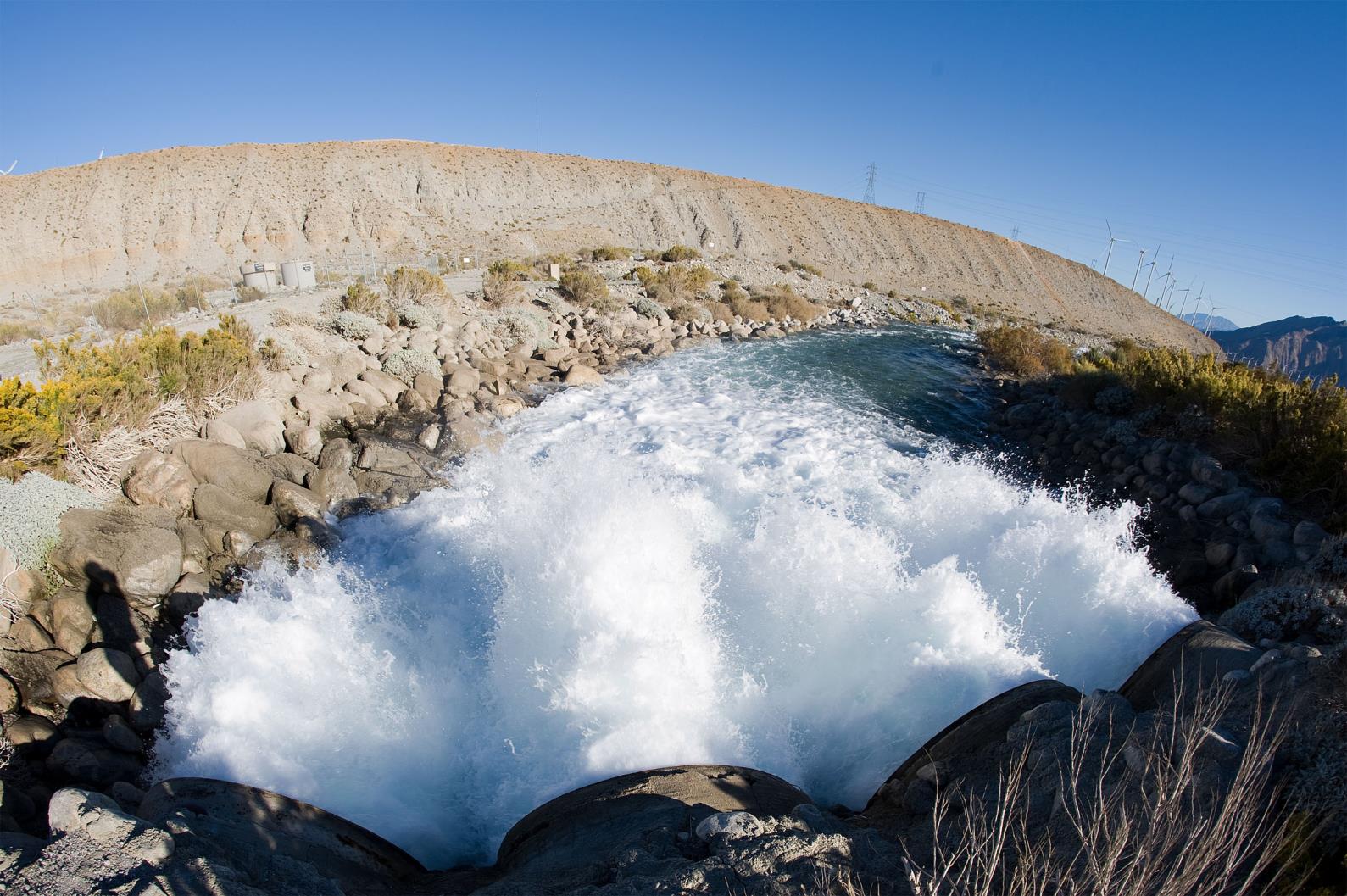 State                      West Valley
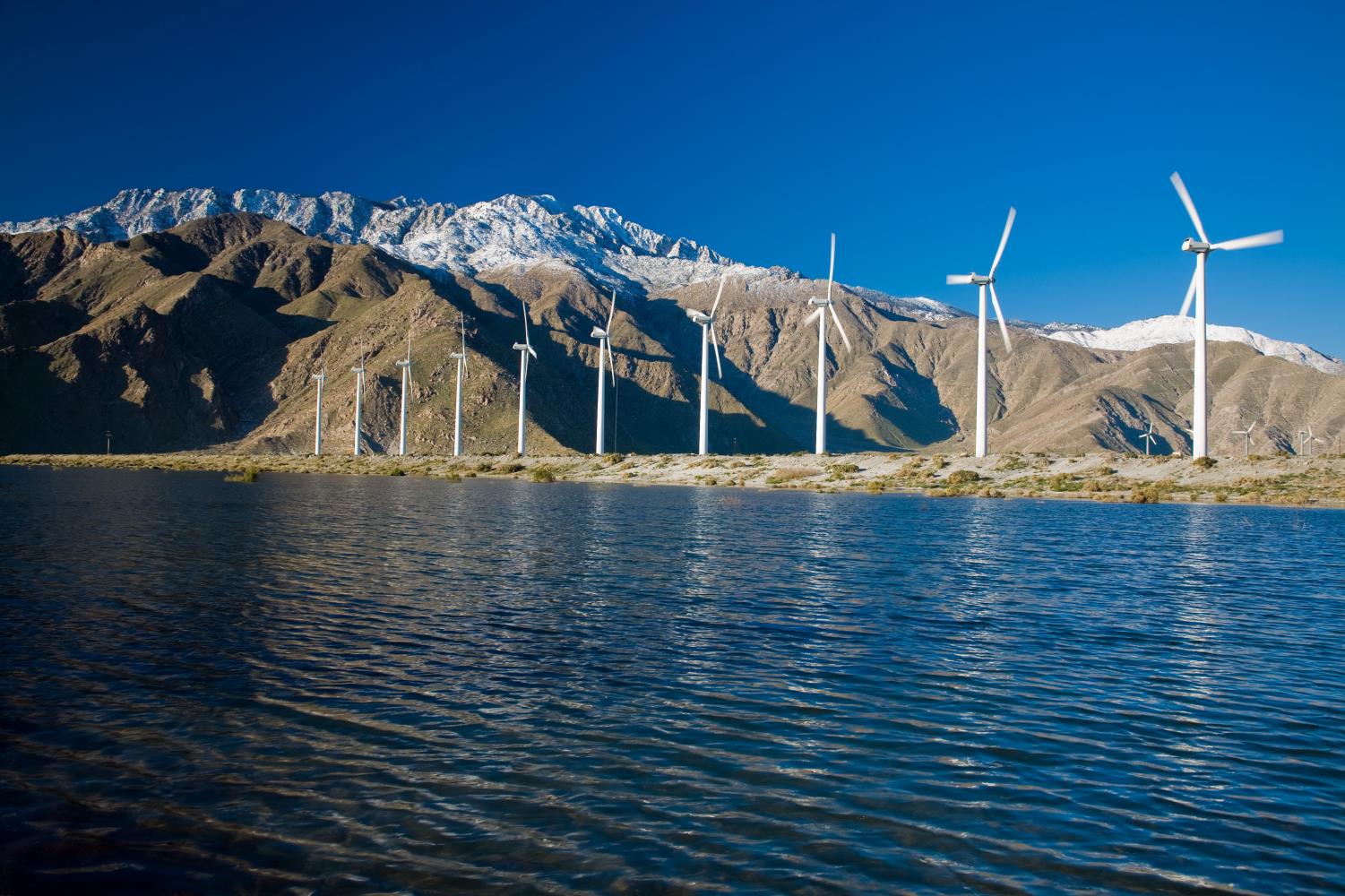 State                       West Valley
Whitewater Groundwater Replenishment
Facility, Windy Point
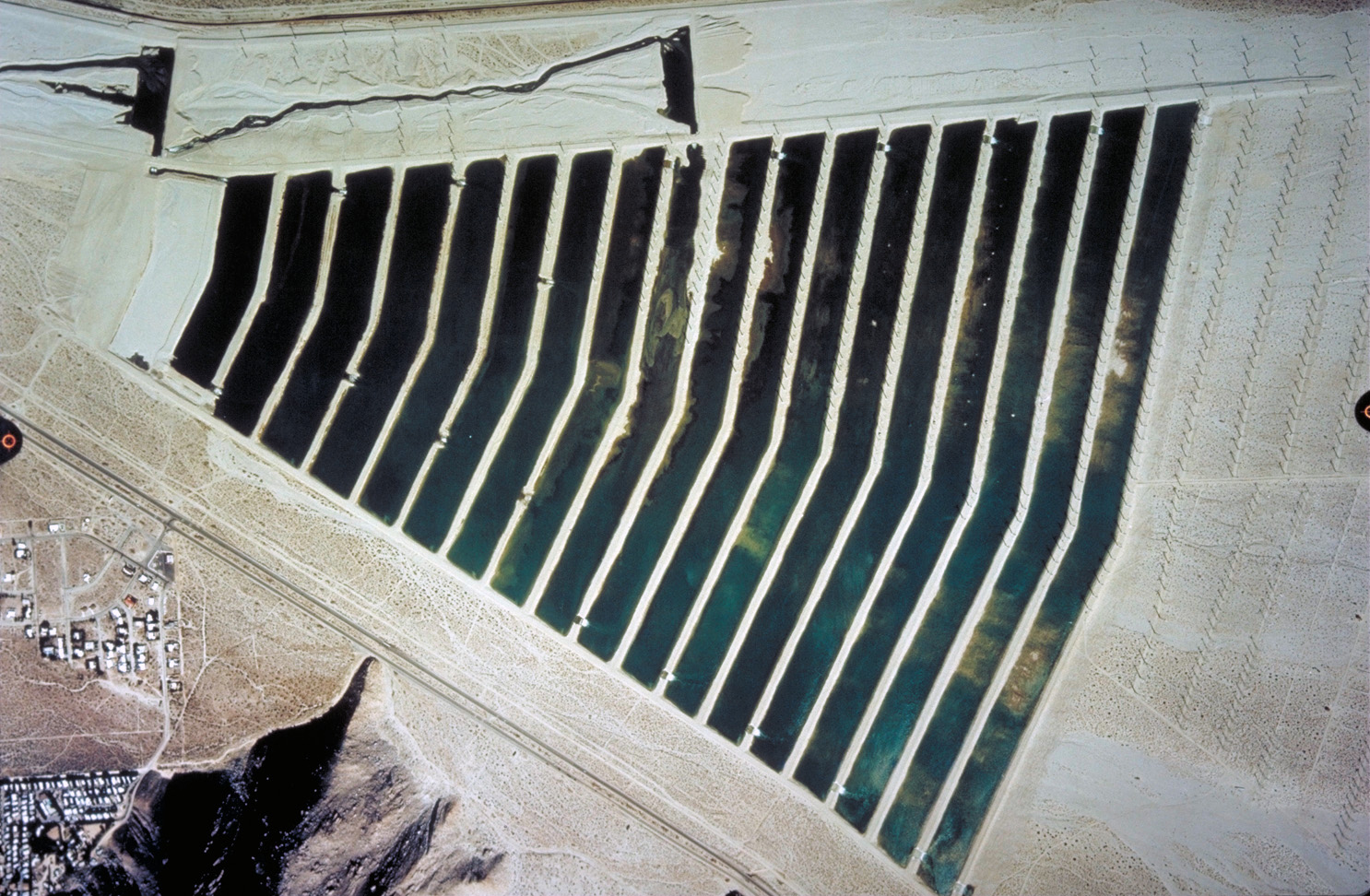 State                      West Valley
Let’s take a look at the subbasins
Subbasins of the  Coachella Valley Groundwater Basin
4
San Berardino Mountains
4
4
Whitewater River Subbasin**

Mission Creek Subbasin

San Gorgonio Pass Subbasin
Little San Berardino
Mountains
4
4
4
4
4
4
Banning Fault
4
4
4
4
$!"`
4
4
4
4
4
4
4
Desert Hot Springs Subbasin
4
Blue C4ut Faul4t
4
4
4
4
4
4
4
4
4
4
4
4
4
4
4
4
4
4
4
Mission Creek Fault
4
Colorado
4
Coachella Valley Water District
River
Desert Water Agency
ÌA
Indio Fault
Aqueduct
San Jacinto Mountains
Quaternary Fault Traces
 		<150 Yrs
¦A
Whitewater River
<750,000 Yrs
<1,600,000 Yrs
Stormwater Channel
4
<15,000 Yrs
<130,000 Yrs
San Jancinto Fault
San Andreas
!"`$
Mecca  Hills
4
* - The northern reach of the Whitewater River  is referred to as the Whitewater River  Stormwater Channel. The southern 23-mile  reach is referred to as the Coachella Valley  Stormwater Channel.
A¦
Santa Rosa  Mountains
4
Coachella Valley
Stormwater Channel
** - The subbasin is indentified as the Indio  Subbasin by DWR and the Whitewater River  Subbasin by  the USGS. This report will  identify it as the Whitewater River Subbasin.
4
4
4
Fault     Zone
4
4
4
4
4
4
4
. San Bernardino  County
Salton Sea
Coachella
Palm O
Springs
³A
Canal
Riverside  County
ªA
ÌA
4
4
4
Imperial  County
San Diego  County
Coachella Valley  Groundwater Basin
0
5
10
15
20
Author: CS  Date: 4/8/2019
File: Figure 1-1.mxd
Miles
2019-2020 Engineer’s Report
of Water Supply and  Replenishment Assessment
KM
Figure 1-1
10
20
30
116°20'0"W
+20 ft
Little San
Change in  Groundwater  Elevation*
+10
Increase
0
0
Berardino Mountains
Decrease
-10
34°0'0"N
Mission Creek
k Water-level data not available in these areas
*Data sourced from Mission Creek Subbasin Annual Report  for Water Year 2017-2018 (Wood, 2019)
"/!(
10
k
5
0
Wells with Hydrographs in Figure 3-3
02S04E21H01S
03S05E17J01S
03S05E19B01S
03S04E12F01S
!(
0
#*
Colorado River
WX
#*
0
#*
Mission Creek Fault
4
4
4
4
#*
Aqueduct
4
4
WX
Replenishment Infrastructure
"6	Direct Replenishment Facilities
"/
Whitewater River
Indio Hills
")
Water Reclamation Plants
k
Imported Water Canals/Aqueducts
Whitewater   River
N:\MapDocs\Clients\Coachella VWD\2019-2020 Engineers Report\Figure 3-1.mxd
Mission Creek Subbasin  Management Area
Banning Fault
Coachella Valley Water District  Areas of Benefit
Stormwater
ÌA
Mission Creek Subbasin AOB
West Whitewater River  Subbasin AOB
East Whitewater River  Subbasin AOB
Channel
")
WRP 7
Change in Groundwater Elevation  in the Mission Creek Subbasin
Management Area
WY 2017  to 2018
Prepared by:
0
1
2
3
4
5
Author: LH  Date: 20190320
File: Figure 3-1.mxd
Miles
2019-2020 Engineer’s Report
of Water Supply and  Replenishment Assessment
Kilometers
0	1	2	3	4	5
116°20'0"W
+20 ft
Change in  Groundwater  Elevation*
+10
Increase
Little San Berardino Mountains
0
0
Decrease
-10
34°0'0"N
Mission Creek
k Water-level data not available in these areas
*Data sourced from Mission Creek Subbasin Annual Report  for Water Year 2017-2018 (Wood, 2019)
"/!(
5
10
k
15
Wells with Hydrographs in Figure 3-3
02S04E21H01S
03S05E17J01S
03S05E19B01S
03S04E12F01S
20
!(
15
Colorado River
#*
10
15
WX
#*
10
#*
Mission Creek Fault
4
4
4
4
5
#*
4
4
WX
Aqueduct
Replenishment Infrastructure
"6	Direct Replenishment Facilities
"/
Whitewater River
Indio Hills
")
Water Reclamation Plants
k
Imported Water Canals/Aqueducts
Whitewater   River
Mission Creek Subbasin  Management Area

Coachella Valley Water District  Areas of Benefit
Banning Fault
Stormwater
ÌA
Mission Creek Subbasin AOB
West Whitewater River  Subbasin AOB
East Whitewater River  Subbasin AOB
Channel
")
WRP 7
Change in Groundwater Elevation  in the Mission Creek Subbasin
Management Area
WY 2008  to 2018
Produced by:
0
1
2
3
4
5
Author: LH  Date: 20190320
File: Figure 3-2.mxd
Miles
2019-2020 Engineer’s Report
of Water Supply and  Replenishment Assessment
Kilometers
0	1	2	3	4	5
116"40'0"W
116"20'0"W
Increase t
+100 ft
Change in  Groundwater  Elevation*
Decrease!
*	Water-level data not available in these areas
-100
""Data sourced from Indio Subbasin Annual Report  for Water Year 2017-2018 (Stantec, 2019)
Wells with Hydrographs in Figure 4-3
03S04E20F01S
04S05E05K01 S
04S05E36M01 S
04S06E22C01 S
05S06E11B01S
05S06E11B01S
0
♦
....
■
.A.
◊
Replenishment Infrastructure
Direct Replenishment Facilities
Water Reclamation Plants  Imported Water Canals/Aqueducts  Mid-Valley Pipeline

D		West Whitewater Subbasin  Management Area
Coachella Valley Water District  Areas of Benefit
Mission Creek Subbasin AOB
D
D	West Whitewater River
Subbasin AOB
D	East Whitewater River
Subbasin AOB
Change in Groundwater Elevation  in the West Whitewater River
Management Area
WY 2017  to 2018
l
- -
2	3
4
5
0
WEI
Miles
Author : EM
2019-2020 Engineer 's Report
of Water Supply and
Date: 20190320
I Kilometers
Replenishment Assessment
File: Figure 4-1.mxd
Figure 4-1
0 1 2 3 4 5
WILDERMLJTH ENVIRONMENTAL. IN C.
t
+100 ft
Increase
Change in  Groundwater  Elevation*
De cre ase !
"' -.,_
*	Water-level data not avail able in these areas
-100
:--...
""Da t a sourced from Indio Subbasin Annual Repo rt  for Water Year 2017-201 8 (Stantec, 2019 )
/ - ' \
I
I \
'l--i	I	I
··=-· ,.,<::>	/
Wells with Hydrographs in Figure 4-3
03S04E20F01S
04S05E05K01 S
04S05E36M01 S
04S06E22C01 S
05S06E11B01S
05S06E11B01S
0
\   "'•.,>:0:,	I
l	,'/	r' ">:_...,.)>
rl	\ I > ........
1_ -,.,' \ -4-
♦
....
..........
.I      -	,,.-.
-- :\'i),'.t{,;,
\'\  1-}/
I J I ,_':::::-_;/fr-\
\_,,..._.,/_,.,'/-,
,._        0-/	..... _r,}
r,.-,
r
,,_
\ <----
'"
...
■
.A.
◊
Replenishment Infrastructure
Direct Replenishment Facilities
Water Reclamation Plants  Imported Water Canals/Aqueducts  Mid-Valley Pipeline

D		West Whitewater Subbasin  Management Area
Coachella Valley Water District  Areas of Benefit
Mission Creek Subbasin AOB
D
D	West Whitewater River
Subbasin AOB
D	East Whitewater River
Subbasin AOB
Change in Groundwater Elevation  in the West Whitewater River
Management Area
WY 2008  to 2018
l
Produced by:
- -
2	3
5
0
4
WEI
Miles
Author: LH
2019-2020 Engineer's Report
of Water Supply and
Date: 20190320
I Kilometers
Reple nishment Asse ssment
File: Figure 4-2.mx d
Figure 4-2
0 1 2 3 4 5
WILDERMLJTH ENVIRONMENTAL. IN C.
116°20'0"W
116°0'0"W
+15 ft
Increase
Change in  Groundwater  Elevation*
Indio Fault
0
Whitewater River
WRP 7
Decrease
")
-15
k Water-level data not available in these areas
*Data sourced from Indio Subbasin Annual Report  for Water Year 2017-2018 (Stantec, 2019)
XW
Colorado
-6
Stormwater Channel
)"
WRP 10
-4
-2
-2
2
Groundwater Replenishment  Infrastructure
0
River
Coachella Valley
-2
Aqueduct
2
0
-2
$"!`
33°40'0"N
Groundwater Replenishment  Facilities
Water Reclamation Plants  Imported Water Canals/Aqueducts  Mid-Valley Pipeline
-4
"6
0
4
Mecca  Hills
-2
0
")
0
-4
Stormwater
#
-4
-4
-6
"/
Santa Rosa  Mountains
2
WRP 4
!(
-2
A¦
-2
")
4
-4
TEL
Wells with Hydrographs in Figure 5-3
Channel
-2
k
WX
#
!(
")
2
05S07E08Q01S
0
0
06S08E19R01S
WRP 2
")
"/
-4
Coachella
")
#*
2
4
Canal
2
k
07S07E03D01S
07S08E32A01S
0
0
0
Fault     Zone
#*
Martinez  Canyon
07S08E35D01S
)"
2
Salton Sea
07S09E18H01S
")
4
4
4
ÌA
Coachella Valley Water District  Areas of Benefit
k
Mission Creek Subbasin AOB
³A
West Whitewater River  Subbasin AOB
East Whitewater River  Subbasin AOB
Change in Groundwater Elevation  in the East Whitewater River
Subbasin AOB
WY 2017  to 2018
Produced by:
Author: EM  Date: 20190312
File: Figure 5-1.mxd
Miles
2019-2020 Engineer’s Report
of Water Supply and  Replenishment Assessment
Kilometers
116°20'0"W
116°0'0"W
+100 ft
er
Increase
Change in  Groundwater  Elevation*
Indio Fault
0
-8
Whitewater River
Decrease
WRP 7
")
-100
k Water-level data not available in these areas
*Data sourced from Indio Subbasin Annual Report  for Water Year 2017-2018 (Stantec, 2019)
-4
4
WX
0
Colorado
4
Stormwater Channel
0
)"
WRP 10
0
10
Coachella
8
0
Groundwater Replenishment  Infrastructure
4
8
10
River
Aqueduct
20
10
!"`$
33°40'0"N
Groundwater Replenishment  Facilities
Water Reclamation Plants  Imported Water Canals/Aqueducts  Mid-Valley Pipeline
8
"6
20
10
4
30
Mecca  Hills
20
20
Valley
40
")
20
#
Stormwater
90
"/
Santa Rosa  Mountains
20
!(
¦A
4
WRP 4 ")
30
80
70
TEL
60
Wells with Hydrographs in Figure 5-3
20
20
k
WX
#
!(
")
Channel
40
05S07E08Q01S
06S08E19R01S
40
"/
Coachella
)"
50
#*
WRP 2 ")
4
Canal
30
k
07S07E03D01S
07S08E32A01S
20
Fault     Zone
#*
Martinez  Canyon
07S08E35D01S
")
Salton Sea
07S09E18H01S
")
4
4
AÌ
Coachella Valley Water District  Areas of Benefit
k
Mission Creek Subbasin AOB
³A
West Whitewater River  Subbasin AOB
East Whitewater River  Subbasin AOB
Change in Groundwater Elevation  in the East Whitewater River
Subbasin AOB
WY 2008  to 2018
Produced by:
0 1 2 3 4 5
Author: EM  Date: 20190312
File: Figure 5-2.mxd
Miles
2019-2020 Engineer’s Report
of Water Supply and  Replenishment Assessment
Kilometers
THANK YOU!
QUESTIONS?
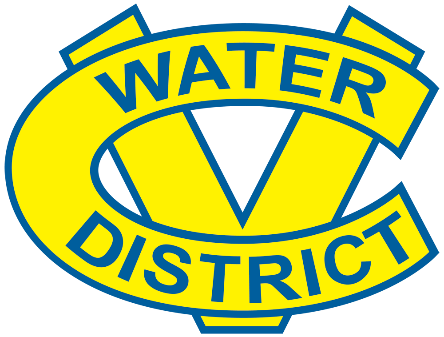